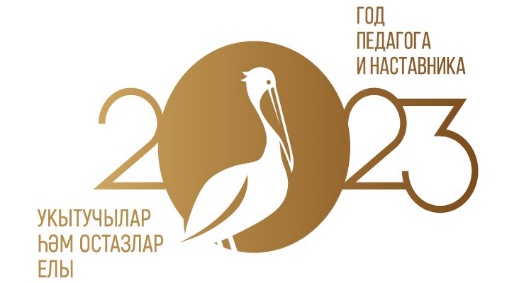 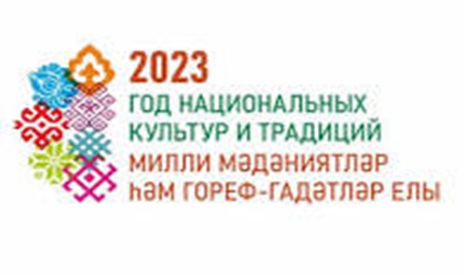 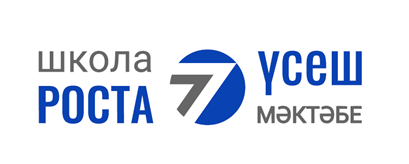 Факторы, влияющие на становление 
и развитие читательских умений. Мотивированное чтение –  основа успешного обучения младших школьников.  
Методы обучения смысловому чтению для «цифрового» поколения в условиях нравственного воспитания школьников.
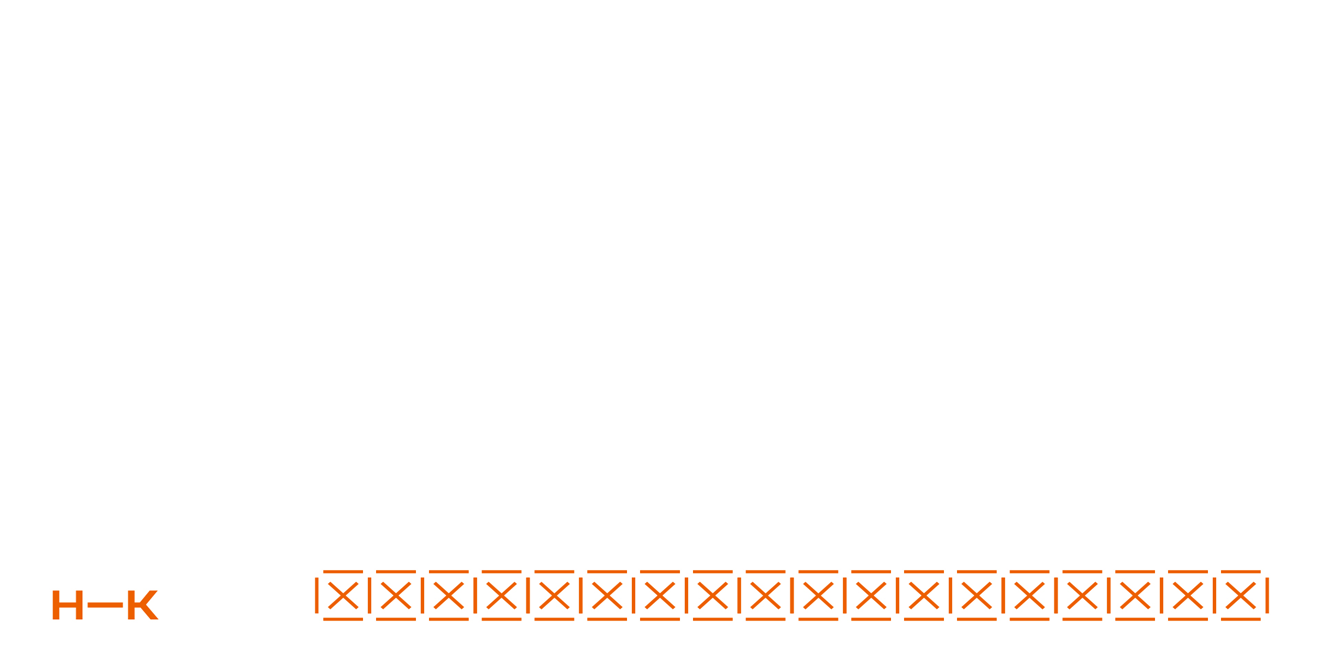 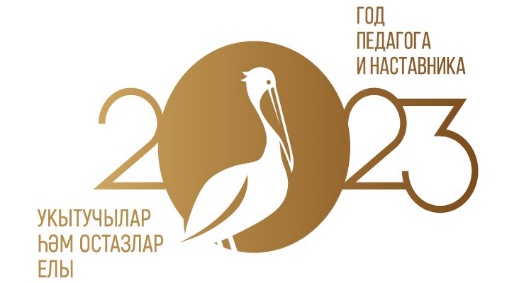 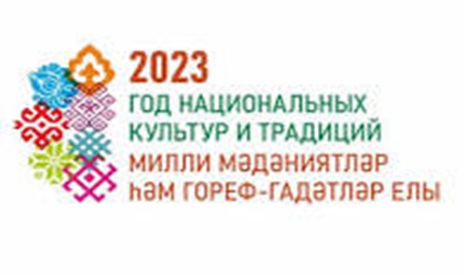 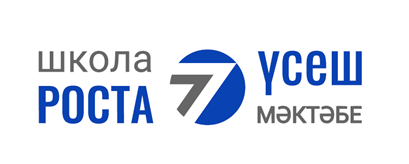 Винокурова Ирина Анатольевна, 
учитель начальных классов; 
ТРИЗ-педагог, эксперт социально-эмоционального образования, 
автор учебно-методических пособий; 
лектор-методист АНО «НЦИО» и издательства «Экзамен»
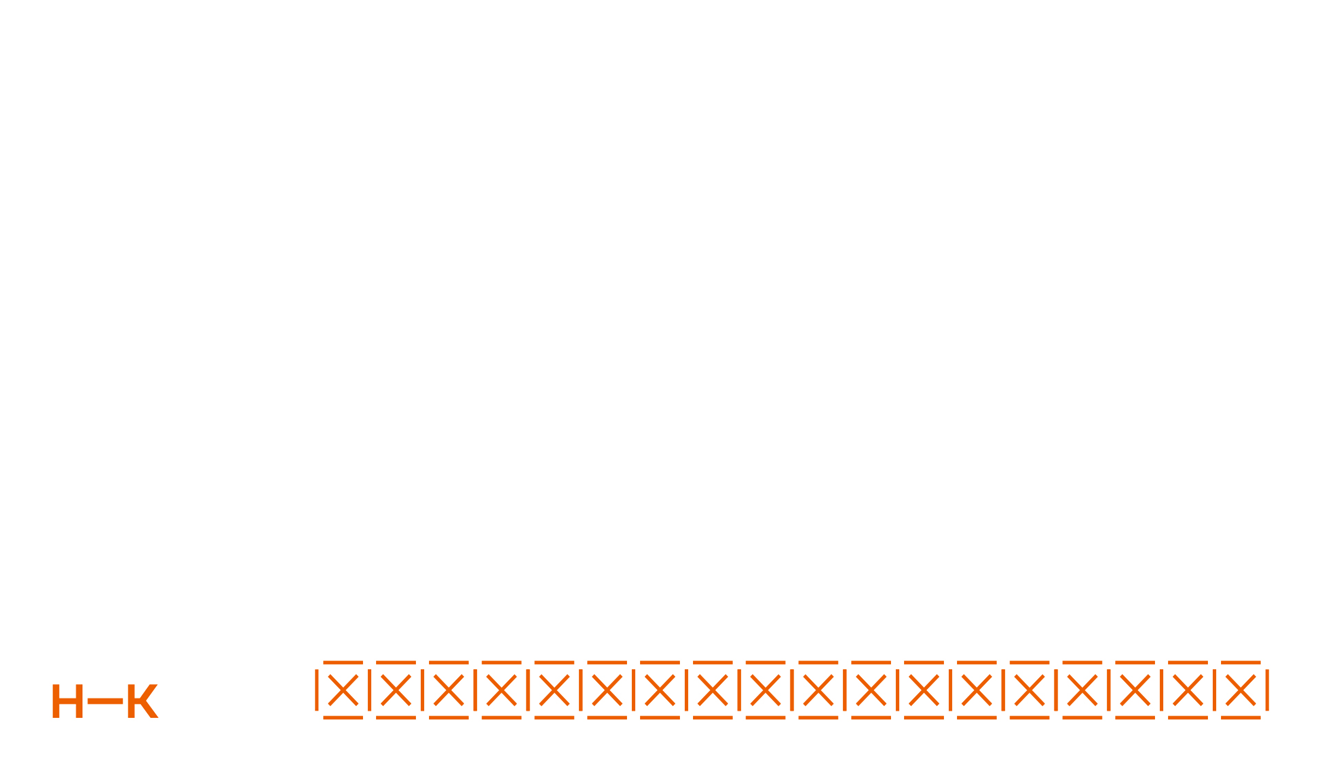